Оформление документов для сдачи ГИА детьми с ОВЗ и инвалидностью
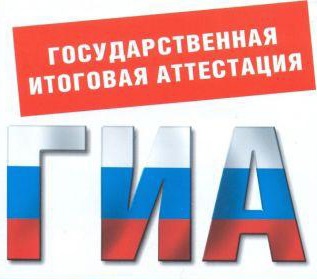 Мченская Татьяна Николаевна,
руководитель центральной ПМПК Кемеровской области, 
заведующая отделением психолого-медико-педагогического обследования детей 
ГОО «Кузбасский РЦППМС «Здоровье и развитие личности», учитель-дефектолог
На создание условий при сдаче ГИА могут претендовать:
Дети-инвалиды, инвалиды

Обучающиеся с ОВЗ

Обучающиеся в медицинских организациях

Обучающиеся на дому

Обучающиеся, имеющие ограничения жизнедеятельности и здоровья или связанные со здоровьем 


__________________________________________________________________________________________________________
       Письмо Рособрнадзора N10870от27.12.2017 Приложение11вредакцииписьмаРособрнадзораN10268от26.04.2018 Методические рекомендации по организации и проведению государственной итоговой аттестации по образовательным программам основного общего и среднего общего образования в форме основного государственного экзамена и единого государственного экзамена для лиц с ограниченными возможностями здоровья, детей-инвалидов и инвалидов
Перечень документов, предоставляемых на ПМПК
Психолого-педагогическая характеристика учащегося, отражающая данные о продолжительности его обучения в школе, подробный анализ успеваемости и поведения, мероприятия, проведенные в целях повышения успеваемости учащегося (индивидуальная помощь).
Коллегиальное заключение психолого-медико-педагогического консилиума (ПМПк) образовательной организации с заключениями логопеда, дефектолога, психолога ( при наличии).
Письменные работы учащегося.
Табель успеваемости .
Справка об обучении на дому (приказ 436 – Н МЗ РФ от 30.06.2016 г) и приказ ОО о переводе на обучение на дому.
Справка ВК из лечебно-профилактического учреждения.
Подробная выписка педиатра из истории развития ребенка с заключениями:
невропатолога с характеристикой неврологического статуса;
отоларинголога с характеристикой состояния ЛОР-органов, и органов, принимающих участие в артикуляции речи (привести данные о восприятии разговорной и шепотной речи), данные аудиометрии (по показаниям);
офтальмолога с характеристикой зрения ребенка и с развернутым диагнозом (по показаниям);
врача-ортопеда (для детей с нарушением функций опорно-двигательного аппарата).
врача-психиатра с характеристикой умственного развития ребенка (по показаниям).
Амбулаторная карта (предъявляется).
Индивидуальная программа реабилитации ребенка-инвалида (предъявляется) и копия.
Справка МСЭ об инвалидности (предъявляется) и копия.
Свидетельство о рождении ребенка и/или паспорта (предъявляется) и копия.
Документ, удостоверяющий личность сопровождающего лица (предъявляется) и копия.
Разрешение на проведение комиссионного обследования от органов опеки и попечительства территориальных (муниципальных) органов управления образованием Кемеровской области (предоставляется для детей-сирот и детей, оставшихся без попечения родителей).
Заключение ПМПК, выданное ранее (при наличии). 
Доверенность (при необходимости)
Психолого-педагогическая характеристика учащегося
Общие сведения:
фамилия, имя, отчество ребенка;
дата рождения ребенка;
адрес регистрации по месту жительства (населенный пункт, улица, дом, квартира).
адрес фактического проживания; 
сведения о родителях (законных представителях);
с кем проживает ребенок;
контактная информация семьи. 
История обучения ребенка до обращения на ПМПК:
обучался ли где-либо до поступления в эту образовательную организацию; 
оставался ли на второй год, в каких классах (для детей школьного возраста);
причины перевода из другой образовательной организации (в случаях, если ребенок   поступил на обучение из другой образовательной организации). 
    ________________________________________________________________________________________________________________  
         Методические рекомендации, разработанные федеральным государственным бюджетным образовательным учреждением высшего образования «Московский государственный психолого-педагогический университет» и подписанные зам. министра В. Ш. Кагановым от 23.05.2016 № ВК-1074/07
Психолого-педагогическая характеристика учащегося
Детализированная информация об условиях и результатах обучения ребенка в образовательной организации:
класс/группа;
программа обучения общеобразовательная основная/адаптированная;
форма обучения (указывается, если ребенок обучается на дому, дистанционно и др.); 
возраст поступления в образовательную организацию, степень подготовленности; сколько времени находится ребенок в данной образовательной организации;
особенности адаптации ребенка к данной образовательной организации;
отношение к учебной (в ДОО - к детской продуктивной, игровой, познавательной) деятельности 
отношение ребенка к словесной инструкции педагога, реакция на нее;
сформированность учебных (для дошкольника - коммуникативных, навыковсамообслуживания, игровых и др.) навыков; 
как успевает ребенок, в чем заключаются особенности или трудности усвоения им программы (для дошкольника - принимает ли участие в организуемых занятиях, в т.ч. дополнительных; в чем особенности его участия, как ведет себя во время занятий; проявляет заинтересованность, стремление выполнить задания; в игровой деятельности - наличие стремления включиться в игру, использование предметов-заместителей; характер действий с игрушками: стереотипные манипуляции, хаотическая смена игрушек или осмысленные и целенаправленные действия; принятие на себя роли, возможность игры с правилами, предлагает сам игру и стремится быть понятым сверстниками и т.п.);
характер ошибок (отдельно по математике, письму, чтению и другим предметам);
развитие моторики (общая моторная неловкость, двигательная расторможенность, преимущественные недостатки мелкой моторики, какую деятельность затрудняют) и речи (речью не пользуется, речь малопонятна, пользуется речью преимущественно для коммуникации, может отвечать на занятиях, формулировать свои мысли);
для младших школьников информация о том, с какой степенью готовности ребенок пришел в школу (абсолютно не готов, слабо подготовлен, подготовлен удовлетворительно) и какую динамику дал в процессе обучения (почти никакой, очень слабую, недостаточную, достаточную).
Документ заверяется подписью руководителя образовательной организации и печатью.
Документ датируется.
Требования к оформлению коллегиального заключения психолого-медико-педагогического консилиума (ПМПк) образовательной организации с заключениями логопеда, дефектолога, психолога ( при наличии)
Дата  
Ф.И.О  
Дата рождения
Школа
Класс
Адрес
Фамилия, имя, отчество родителей   
Кем направлен на ПМПк
Причина обращения   
Заключение 
Рекомендации по коррекционно-развивающему обучению
 Приложение:
      1. Психологическое заключение                                                                                 
      2. Логопедическое заключение                                                                                   
      3. Дефектологическое заключение                                                                          
Документ заверяется подписью руководителя образовательной организации и печатью.
 Документ датируется.
_______________________________________________________________________________________________________________________________________________________________________
       Письмо Министерства образования РФ « О психолого-медико-педагогическом консилиуме образовательного учреждения» № 27/90-6 от 27.03.2000 г.
Табель успеваемости
наименование образовательной организации
за _________ учебный год (период)
ФИО обучающегося
класс
итоговые оценки за четверть
документ заверяется подписью руководителя образовательной организации, классного руководителя обучающегося и печатью
документ датируется
Письменные работы учащегося
Письменные работы представляются на отдельных листах (возможно представление заверенных копий)

текущие работы по русскому языку

текущие работы по математике
Подробная выписка педиатра из истории развития ребенка с заключениями узких специалистов (невролога, оториноларинголога, окулиста, ортопеда, психиатра)
Документ «Выписка из истории развития ребенка» предоставляется на ПМПК по форме 112/у и является основным медицинским документом детской поликлиники. Она предназначена для ведения записей наблюдения за развитием и состоянием здоровья ребенка и о его медицинском обслуживании от рождения до 14 лет включительно (школьников - до окончания средней школы).

Документ заверяется подписью руководителя учреждения здравоохранения, врача-педиатра и печатью организации.
Документ датируется.
_______________________________________________
Выписка утверждена Приказом Минздрава СССР от 04.10.1980 N 1030
Справка об обучении на дому, справка ВК (приказ 436 –Н  МЗ РФ от 30.06.2016 г.)
Форма 035/у-2 нужна, если причиной для перевода ребенка на домашнее обучение являются:
хроническое заболевание;
длительное амбулаторное лечение;
затяжной характер болезни.
Чтобы получить данную справку, нужно:
Обратиться к лечащему врачу для получения рекомендаций к прохождению контрольно-экспертной комиссии (КЭК).
Пройти комиссию и получить заключение.
На основании результатов КЭК выписывается форма 035/у-2, которая содержит информацию о диагнозе и рекомендуемых сроках обучения на дому. 
Справка заверяется круглой печатью и личной подписью ответственных лиц:
       -лечащего врача;
       -заведующего;
       -главного врача мед. учреждения.
Справка 035/у-2 дает право на индивидуальное обучение на дому от 1 месяца до 1 года в зависимости от заболевания и результатов прохождения КЭК
_____________________________________________________________________________________________________
        ПРИКАЗ Минздрава РФ от 21.05.2002 N 154 "О ВВЕДЕНИИ ФОРМЫ УЧЕТА КЛИНИКО - ЭКСПЕРТНОЙ РАБОТЫ В ЛЕЧЕБНО ПРОФИЛАКТИЧЕСКИХ УЧРЕЖДЕНИЯХ"
Приказ  образовательной организации о переводе на обучение на дому
Документ предоставляется с образовательной организации о том, что ребёнок переведён на надомное обучение.
В приказе указывается:
   -ФИО обучающего
   -дата рождения
   -класс
   -основание о переводе
документ заверяется подписью руководителя образовательной организации и печатью.
документ датируется.
Дата документов, предоставляемых на ПМПК,  
не должна превышать 6 месяцев  
с момента получения.
Образец заключения ПМПК по определению условий проведения ГИА в форме ГВЭ для обучающегося по АООП ООО
Образец заключения ПМПК по определению условий проведения ГИА в форме ГВЭ для обучающегося по ООП ООО на дому
Образец заключения ПМПК по определению условий проведения ГИА в форме ГВЭ для обучающегося по ООП ООО
Информация о ЦПМПК
г. Кемерово, пр. Кузнецкий, д. 26
  (1 этаж, левое крыло)
тел. / факс 8 (384-2) 75-04-23
www. pmpk.kuzrc.ru
e-mail: guokopmpk@list.ru